Projet COUDAPRPA (4257)
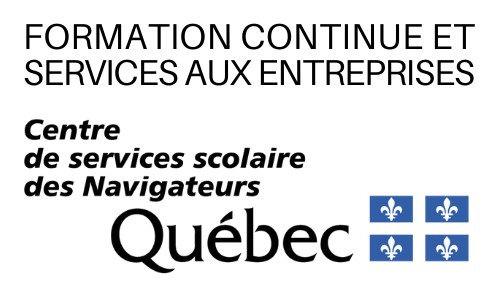 Historique
Infolettre du RQRA aux RPA 
Parution dans le magazine L'Adresse destinée aux RPA
Lettre envoyée aux RPA par le MSSS
Nouveautés
Le projet vise maintenant 800 PAB au lieu de 300
Les non-membres du RQRA sont maintenant éligibles
Environ 5 inscriptions /RPA
C’est quoi le COUD
Formation de 180h du programme APRPA (4257)
L’alternance travaille-étude est privilégiée, donc une partie de la formation est donnée en milieu de travail (environ 30%)
Le salaire du PAB est remboursé à la fin de sa formation
Le salaire du superviseur de stage est remboursé pendant sa formation de 2,5h (50% de son salaire)
Programme 4257
Compétence 3
Compétence 1
Compétence 2
Se situer à l’égard du métier (15h- théorie)
Rôles, tâches, responsabilités du PAB
Éthique
Rôles membres de l’équipe
Comportement professionnel et dans des situations uniques
Moyens d’intervention qui tiennent compte des besoins et des capacités des p-âgées (30h-théorie)
Changements physiques, psychologiques et cognitifs de la personne vieillissante
Le deuil
Maladies et incapacités
Troubles neurocognitifs
Infection et contamination (15h-théorie et pratique)
L’inflammation
Modes de transmission des agents pathogènes
*Lavage des mains
*EPI
*Manipulation du matériel souillé
*Nettoyage de l’équipement e soins
Programme 4257
Compétence 6
Compétence 4
Compétence 5
Soins et services d’assistance (75h-théorie et pratique)
Maltraitance
Communication
PDSP
Soins d’hygiène…(AVQ)
Soins non réglementés (TA, T. buccale, glycémie, pansement, O2…)
SST
Hygiène et asepsie
Intervenir en situation d’urgence (30h-théorie et pratique)
La réanimation
Les premiers secours
Intervenir auprès d'une personne présentant un épisode de crise ou comportements agressifs (SCPD)
Juger de ses limites d’intervention pour l’administration des médicaments et de soins invasifs d’assistance liés aux AVQ (15h-théorie et pratique)
Activités réglementées
Loi 90
Ce qui est inclus
Financement MEQ du 180h
Formation de 7h sur la littératie numérique
Formation du superviseur de 2,5h (50% de son salaire)
Les formations en ligne FQRenLIGNE
Les guides Cémeq
Avantages
Les cours théoriques seront données en mode synchrone (Plateforme de rencontre avec l’enseignante) et asynchrone (FQR en ligne) 
Les tâches à apprendre seront données au CFP de Lévis
Le développement des compétences se fera dans le milieu de travail
La personne  nommée dans votre résidence sera formée comme superviseure et pourra continuer à voir aux bonnes pratiques même à la fin du cours
Il y aura entre 8 et 20h de cours par semaine (Incluant la pratique en milieu de travail)Durée du programme environ 14 semaines
Un lien étroit sera créé entre l’enseignante et le superviseur de stage
Exemple d’horaire
Mardi et jeudi de 17h à 21h30 (30 minutes pour le repas)
Cours théorique en mode synchrone
Cours pratique en laboratoire

Un samedi sur deux de 8h30 à 16h30
Cours pratique
Qui peut participer?
Les PAB doivent déjà être à l’emploi de la résidence
Citoyen canadien ou résidents permanents

Travailleurs temporaires avec permis de travail ouvert:
La RPA doit payer le coût de la formation (±2000$) * Le salaire du candidat sera remboursé*
Le permis de travail doit couvrir la durée du programme

Travailleurs temporaires avec permis de travail fermé:
Non admissible
Obligations en tant que RPA
Libérer un superviseur de stage
		Il doit posséder une solide expérience
		Il doit avoir réussi APRPA, DEP-APED, DEP-SASI
Donner accès à un ordinateur, connexion internet, endroit favorable aux apprentissages
Libérer le travailleur et valider sa présence en formation
S’assurer de l’engagement de l’apprenant
Rôle du superviseur de stage
Confier à l’apprenant des tâches ou des fonctions de travail qui conviennent à son niveau de compétence
Superviser l’exécution et la qualité du travail
Rôle de guide et mentor
S’assurer que l’apprenant accomplisse les activités pratiques demandées
Porter un regard sur l’état de développement des compétences
S’assurer que les apprenants fournissent le temps requis à chaque semaine pour faire les formations sur FQRenLIGNE
Il doit être libéré de ses tâches (1 à 5h par semaine) 
Il n’a pas de rôle d’évaluateur, ce rôle est celui de l’enseignant responsable de la cohorte
Personnes ressources
RQRA
Maria Dufays
Conseillère en communication et gestionnaire du projet
Téléphone : 514 526-3777 poste 227
Cellulaire : 438 378-2844
Courriel : mdufays@rqra.qc.ca
CSSDN:
Manon Lefebvre
Agente de développement
Téléphone: 418 580-1085
Courriel: lefebvrem@cssdn.gouv.qc.ca
Références
RQRA
FCSSQ
SAE (Centre du Québec), guide d’accompagnement de l’agent de développement